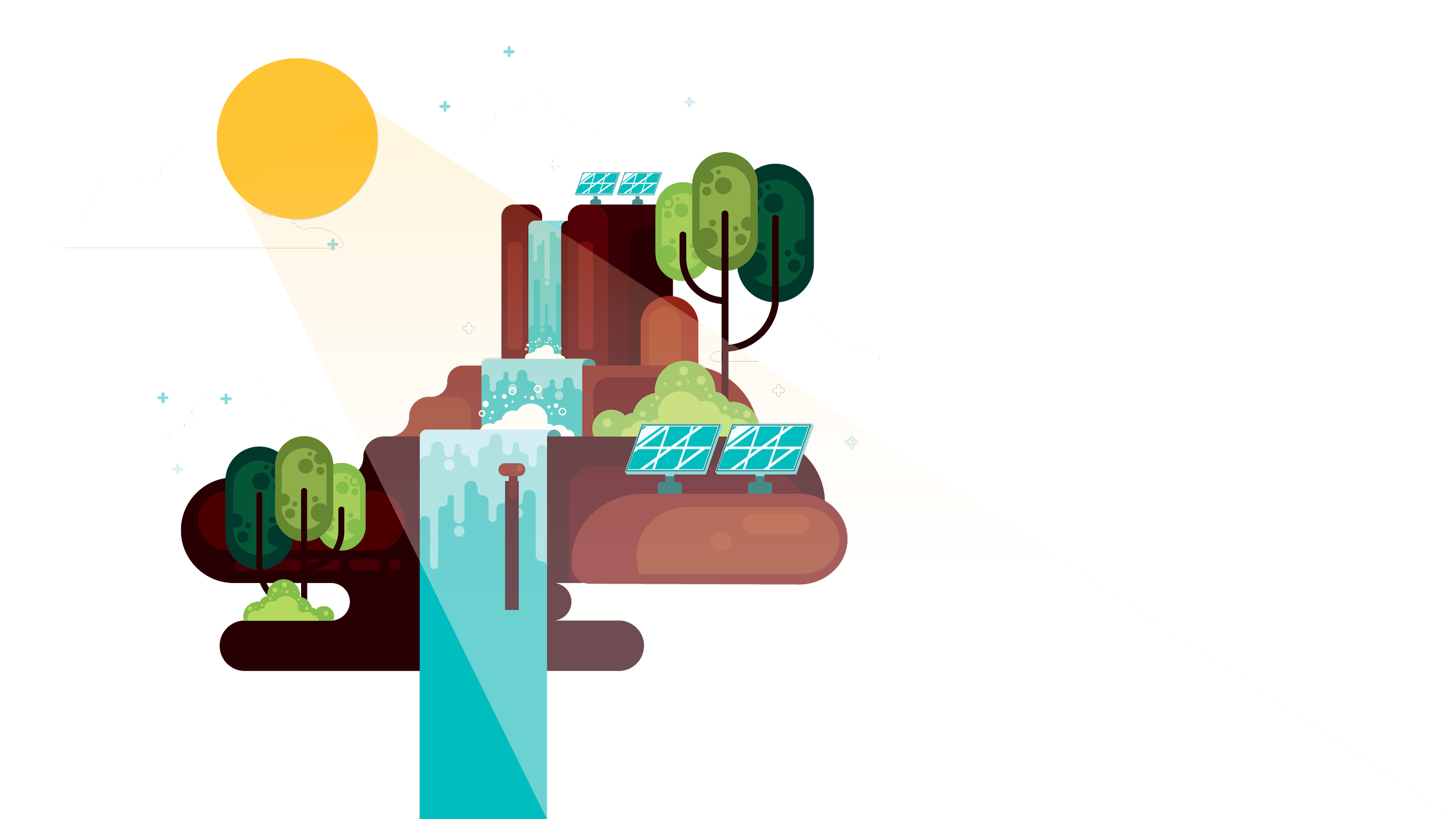 2021 Hawaii State Energy Office Renewable Energy Training 9-12
Developed and led by: MEDB STEMworks
Katie Taladay, Director of Education and Workforce Development
katie@medb.org
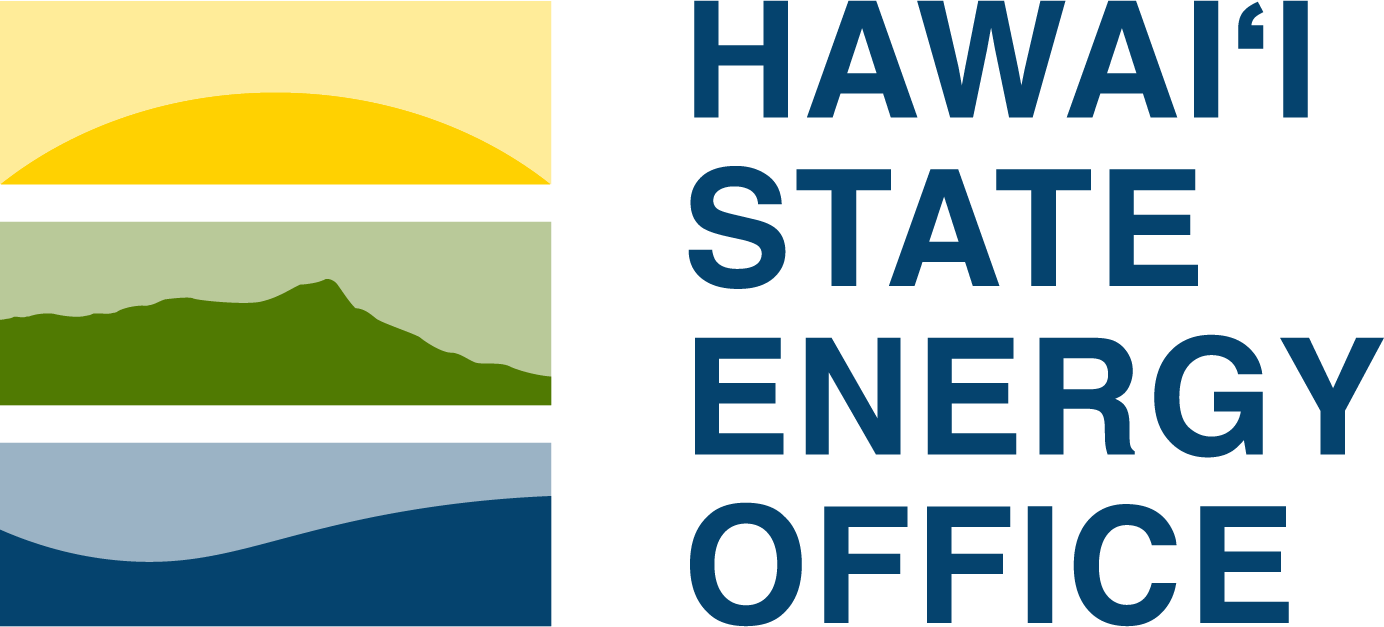 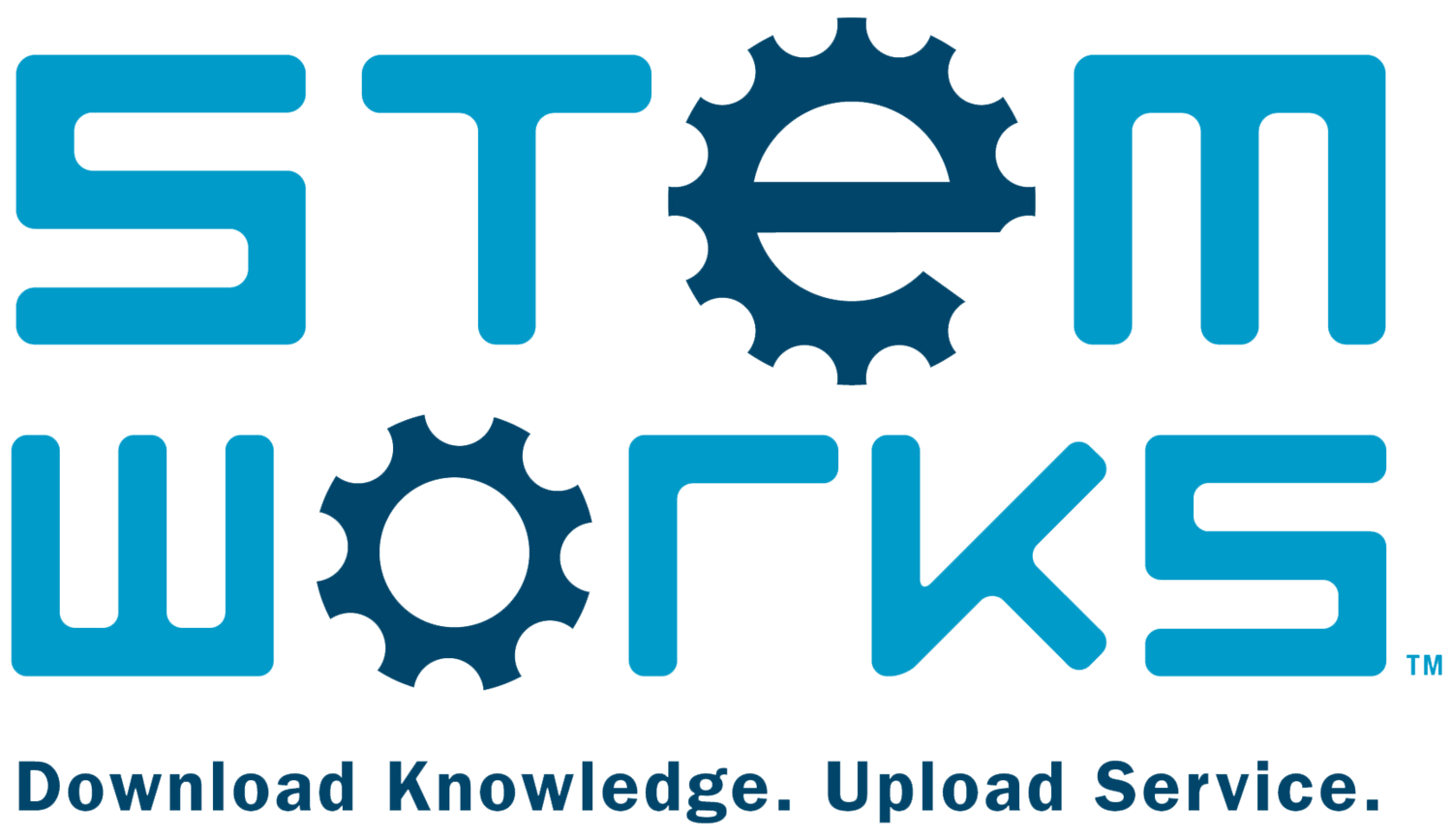 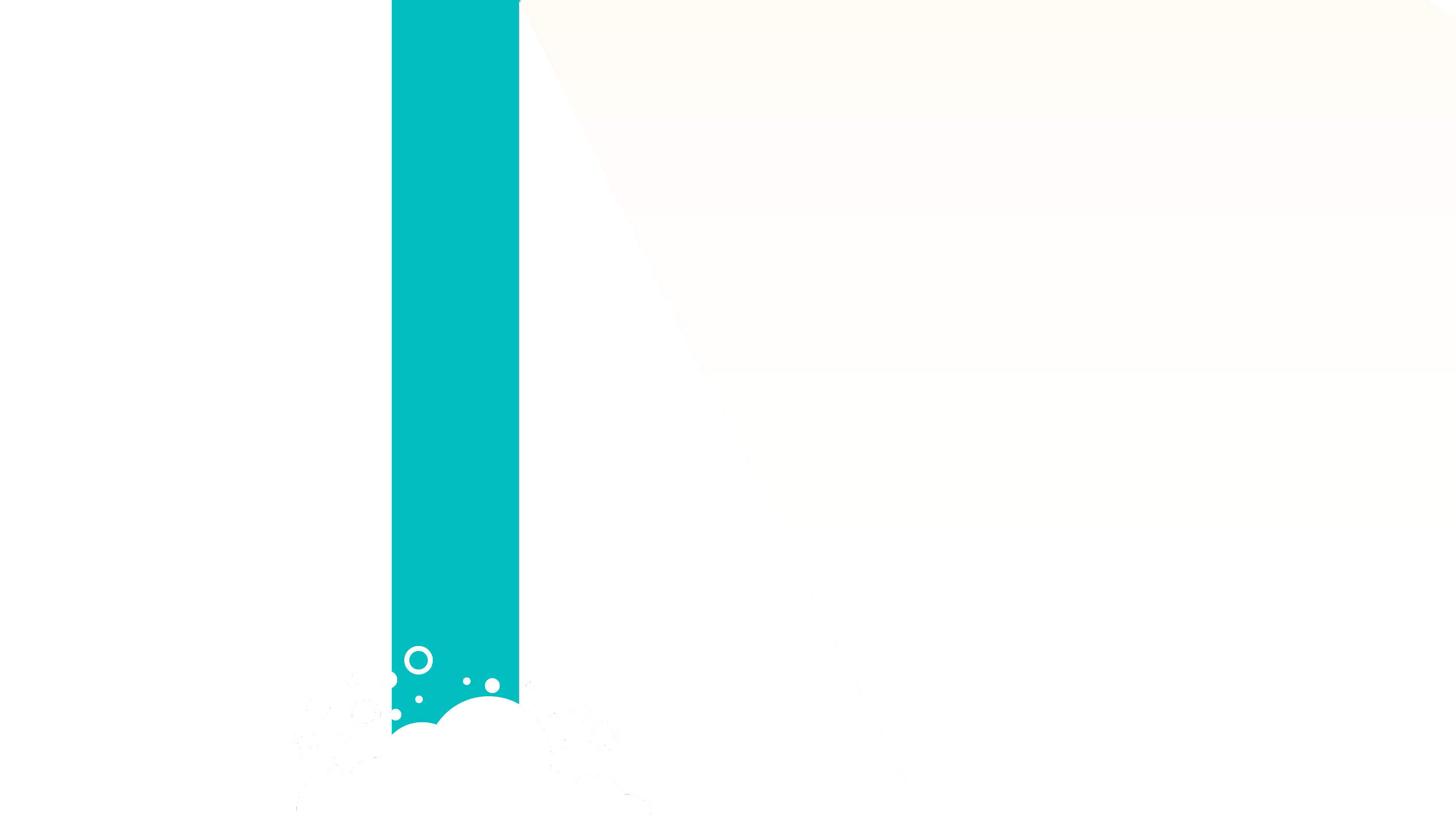 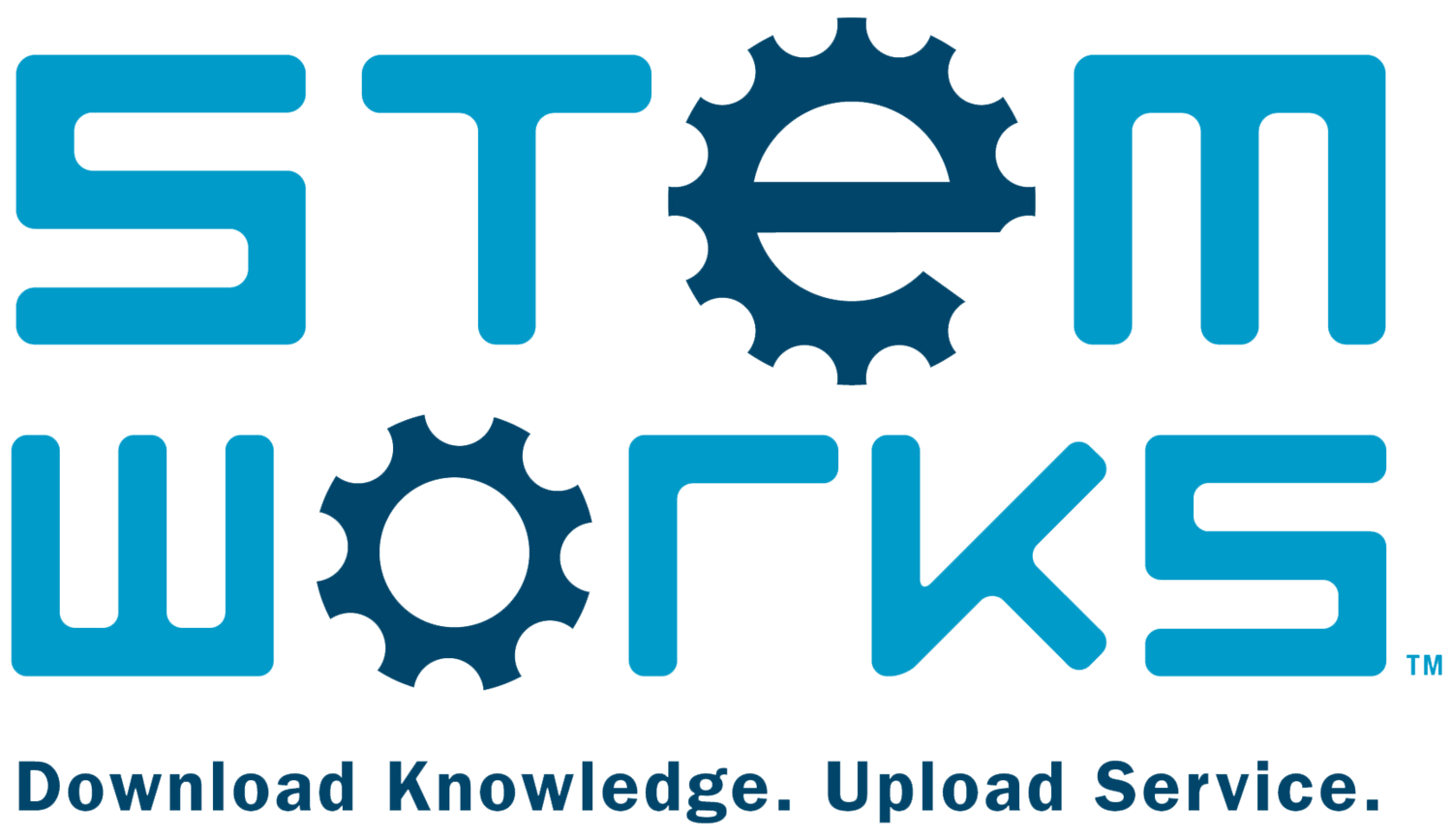 01
02
Hawaii State Energy Office
STEMworks Introduction
Mission
Road to 100% Renewable
Who we are, services we provide
03
04
Breakout Network
Curriculum Overview
Get to know your breakout room buddies
NGSS Review &
Lesson Goals
05
06
Lab Activities
Wrap-up
Walk through & test
Next steps:
  Follow-up Training Evaluation 
  Implementation
  Post-implementation assessment
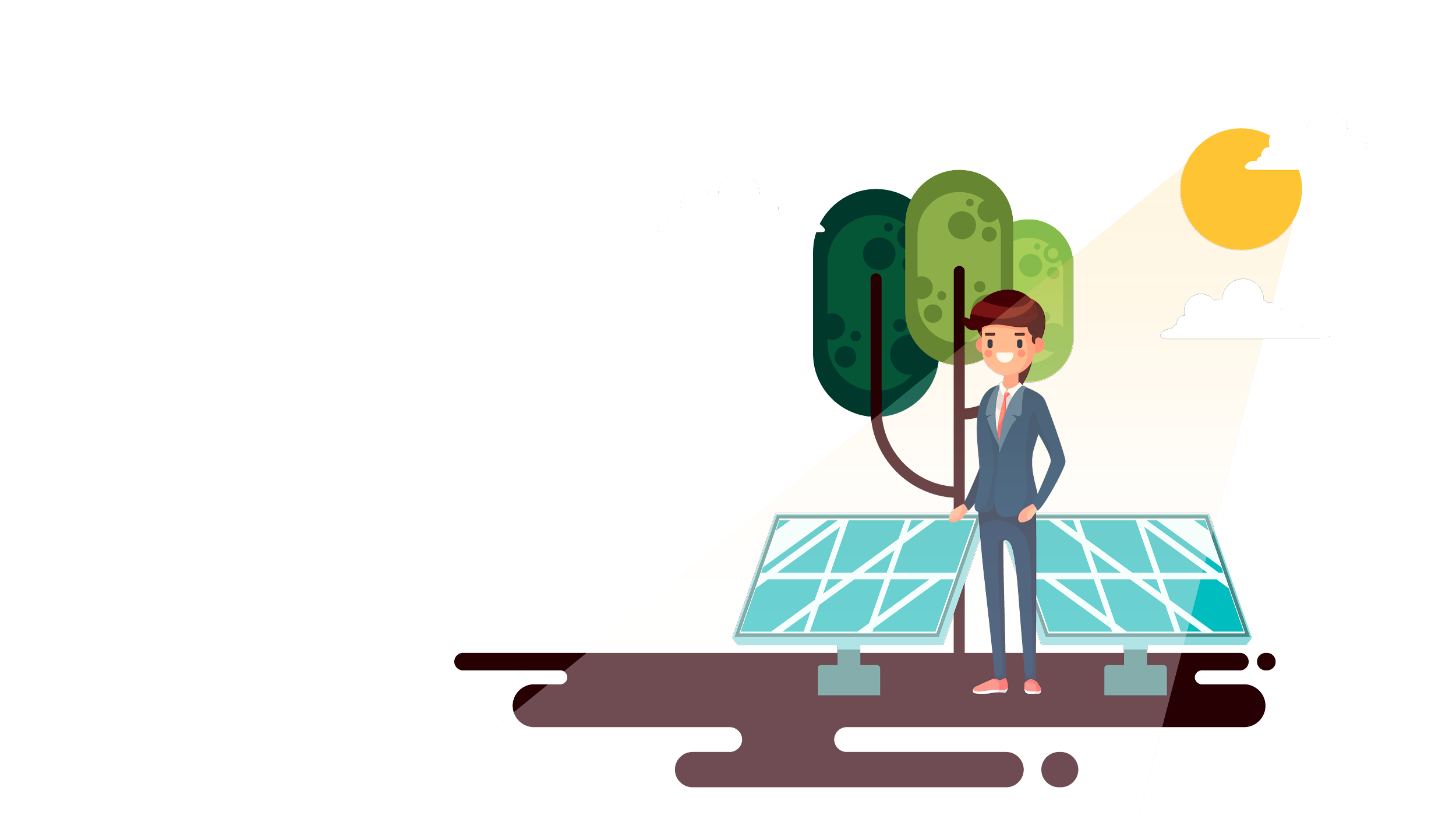 01
Hawaii State Energy Office
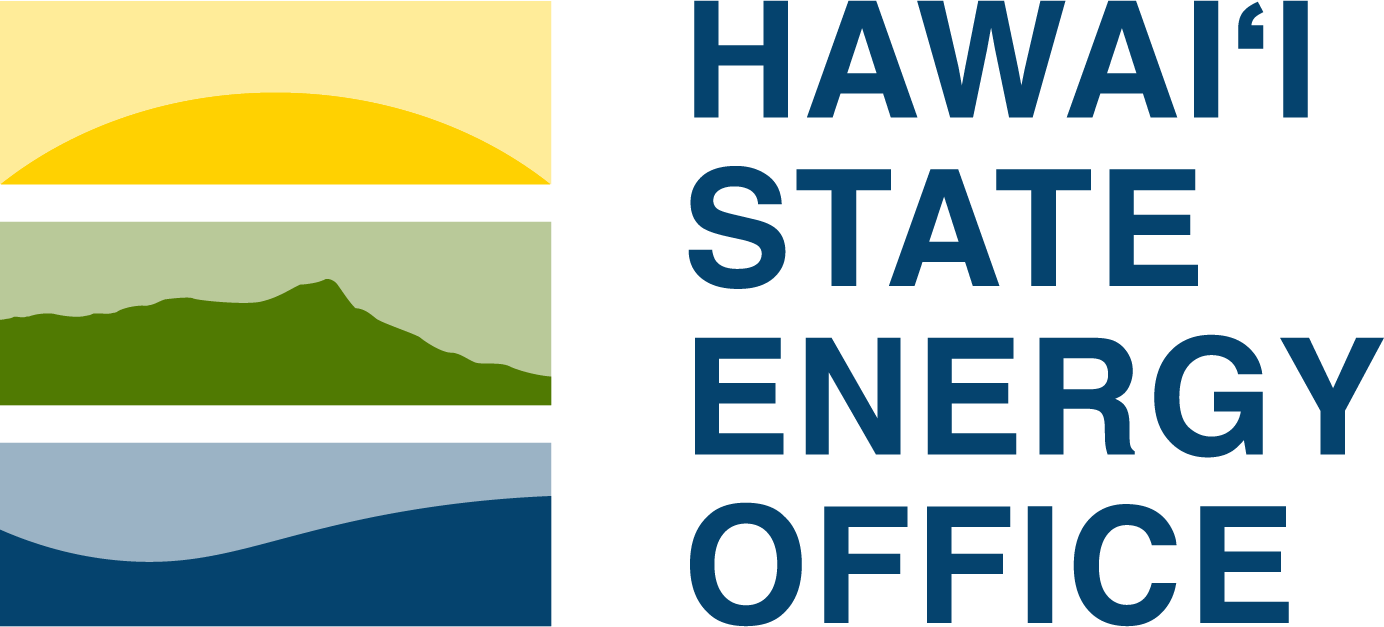 02
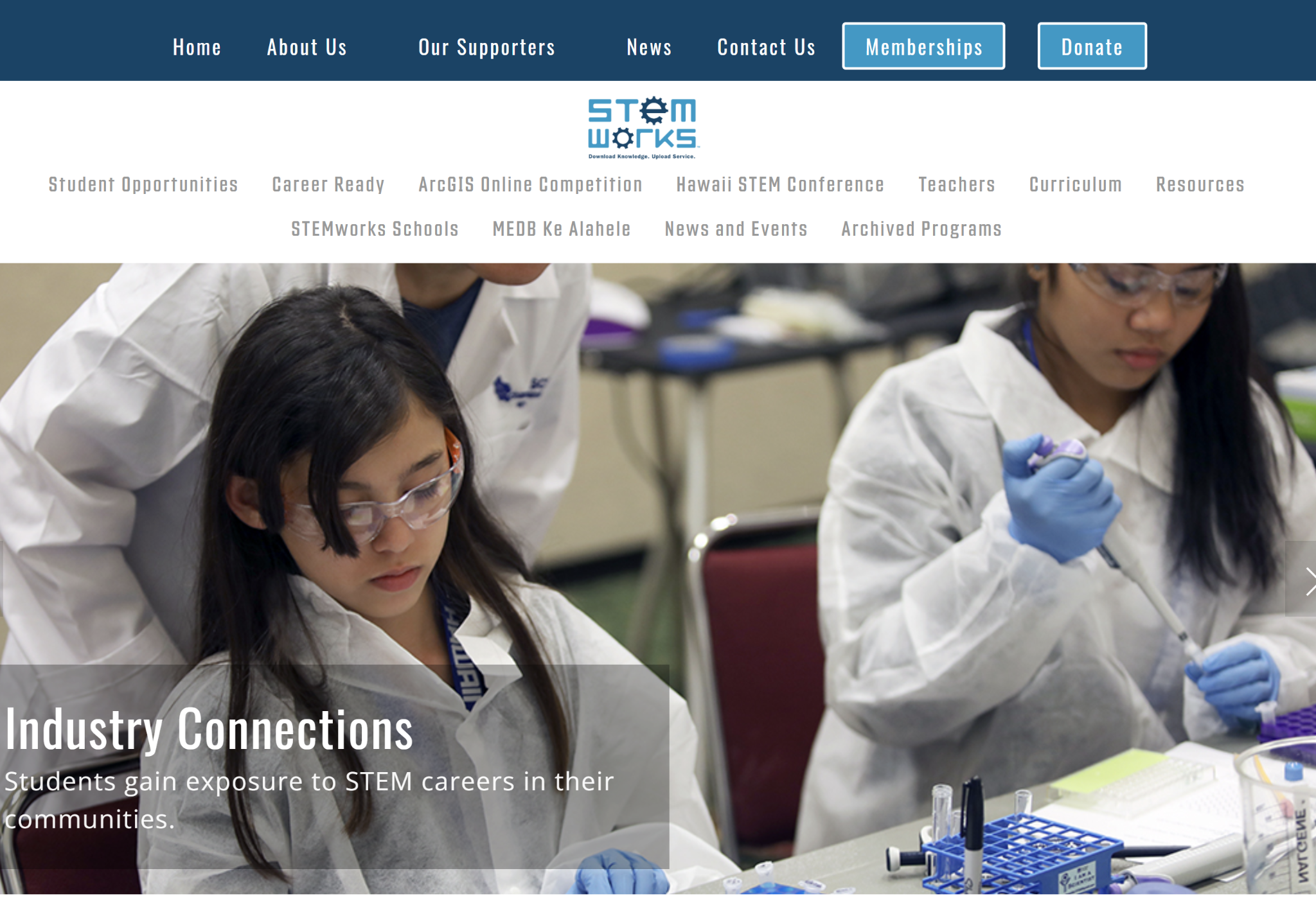 STEMworks™ Hawaii
Non-profit 501(c)3 of the Maui Economic Development Board
K-Career STEM Education and Workforce Development 
Statewide services - Title 1 schools
www.stemworkshawaii.org
The mission of STEMworks™ is to provide students and teachers resources, inspiration, and tools that empower them to improve their community and the world.
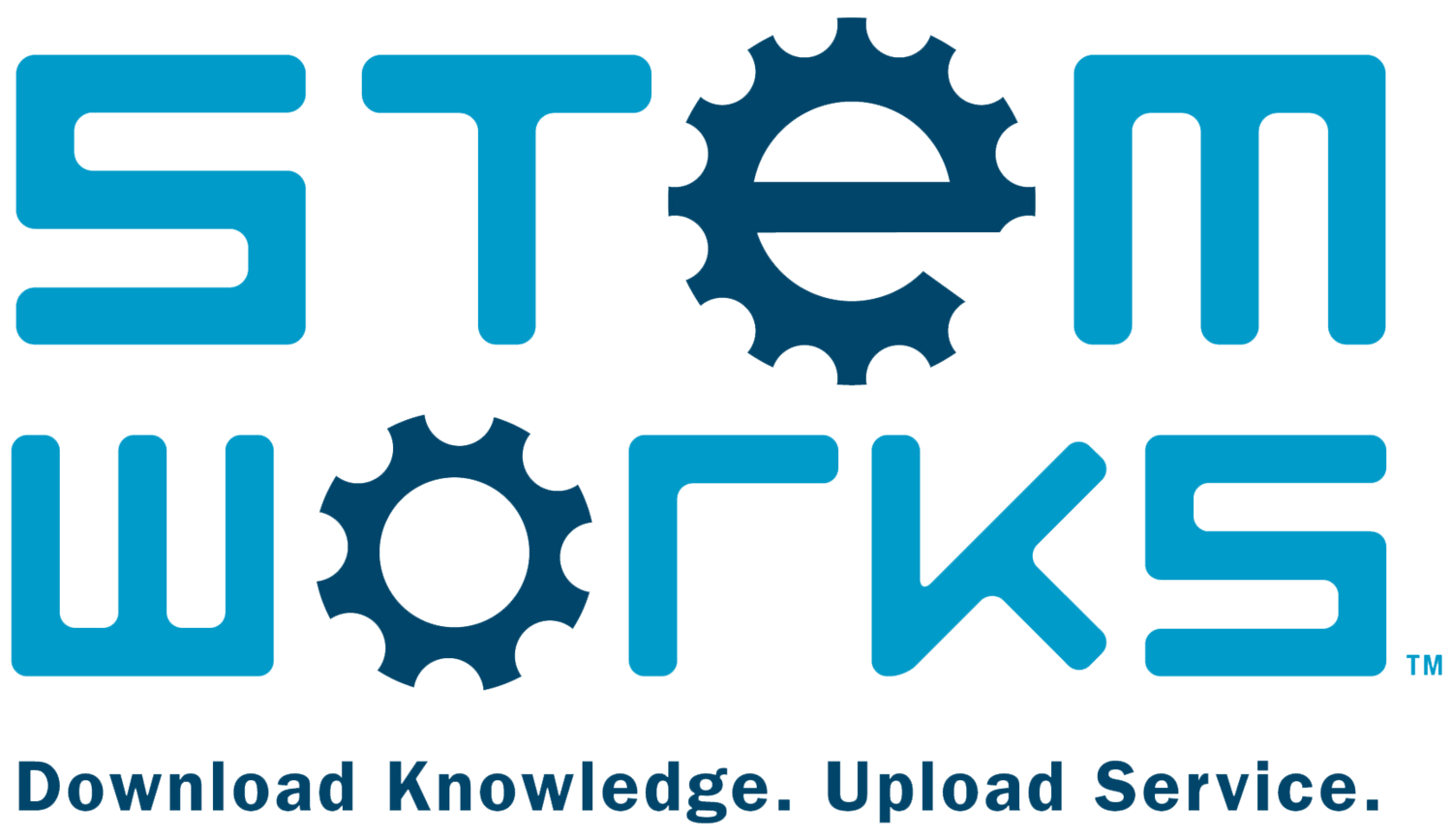 [Speaker Notes: STEMworks Home — STEMworks (stemworkshawaii.org)]
IDOP Exp. 353
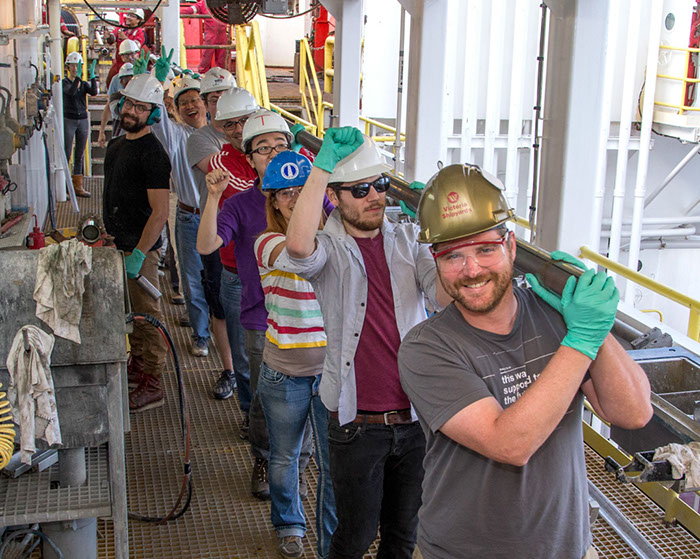 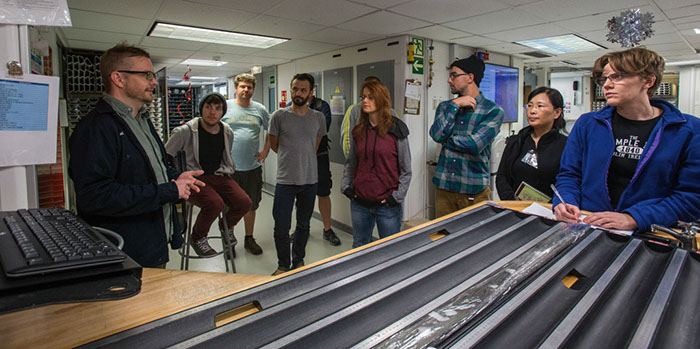 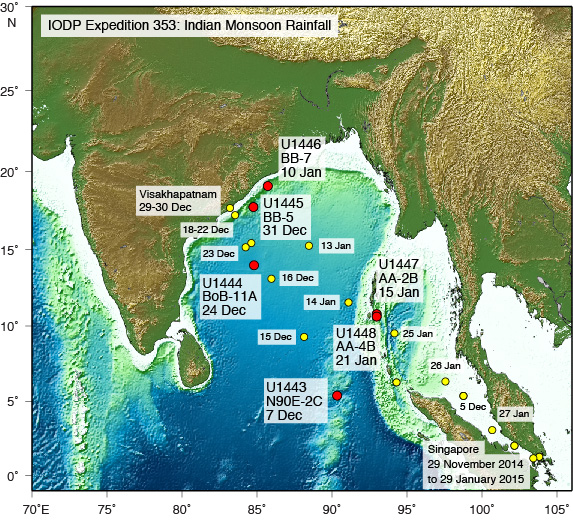 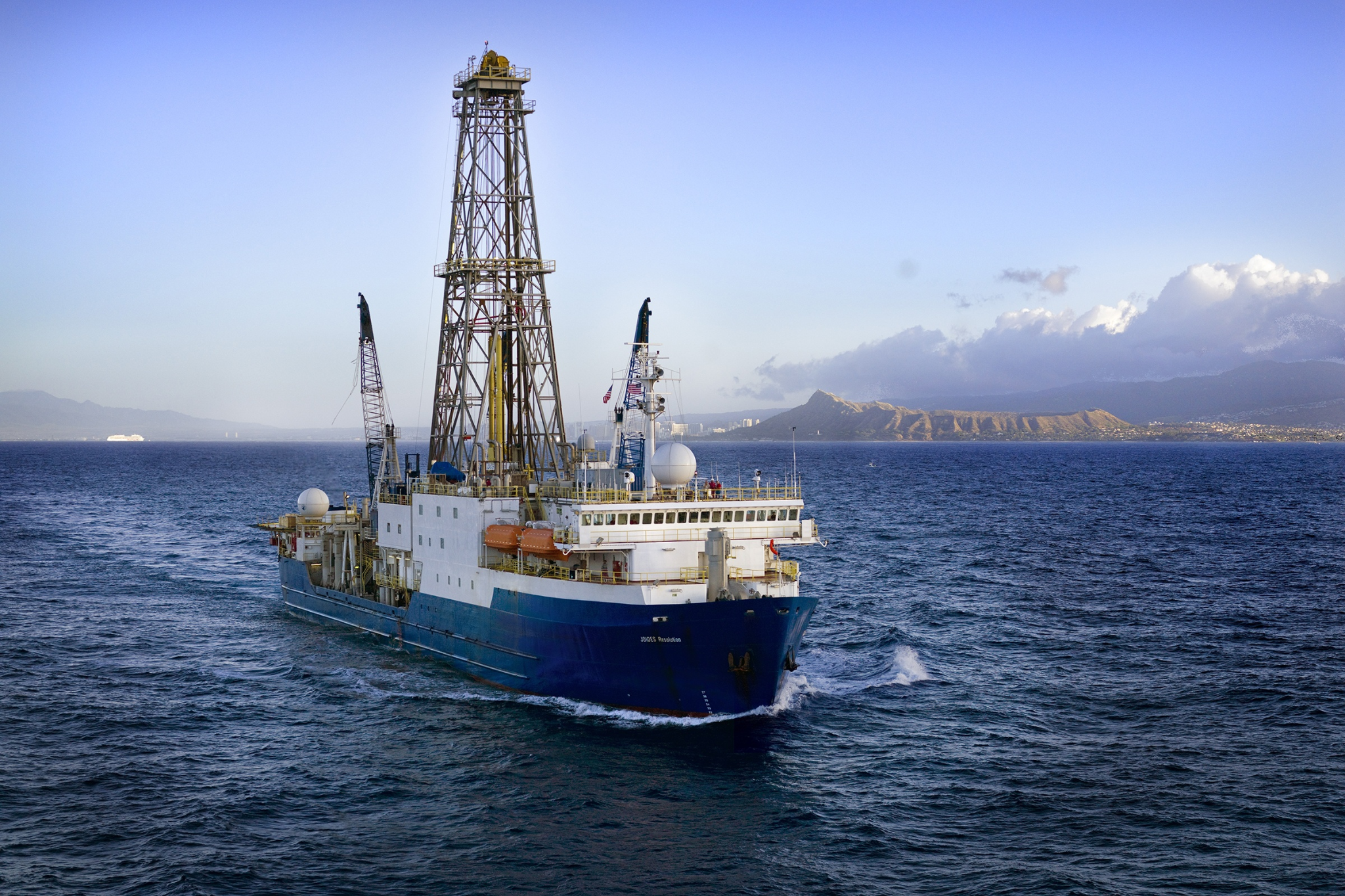 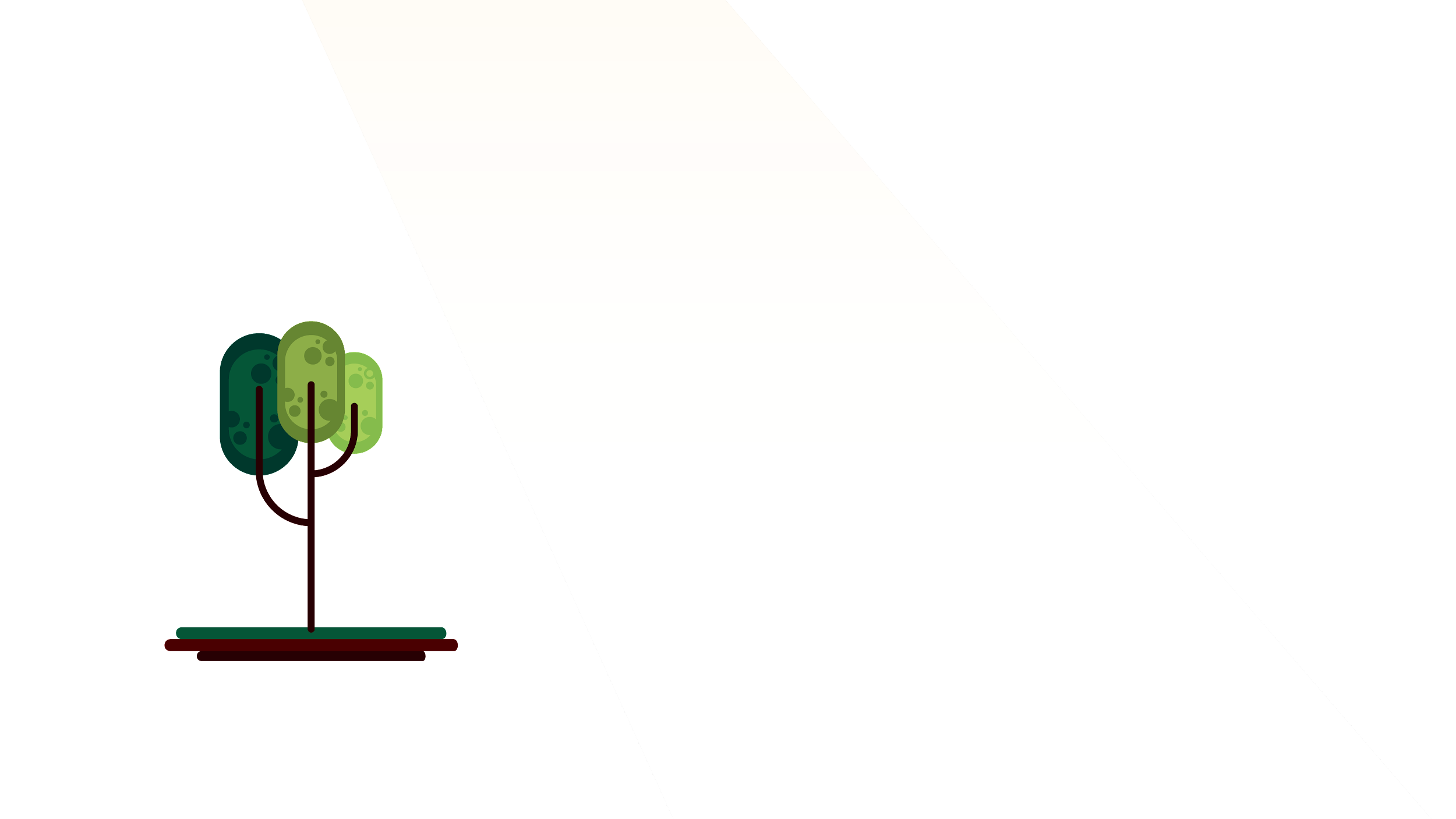 03
Breakout Networking
Shared Google Doc Workbook

Breakout 1
Breakout 2
Breakout 3
Breakout 4
Breakout 5
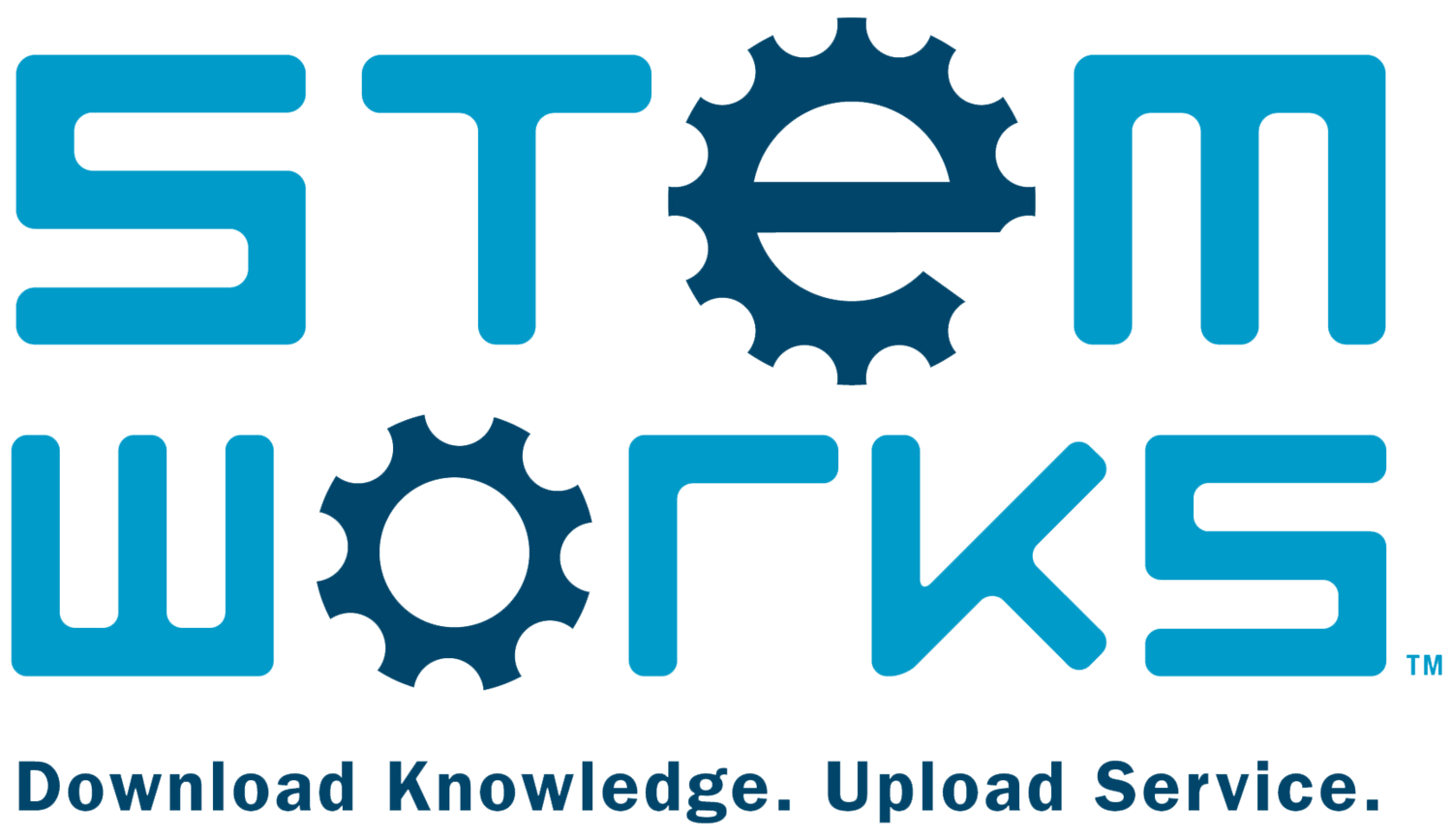 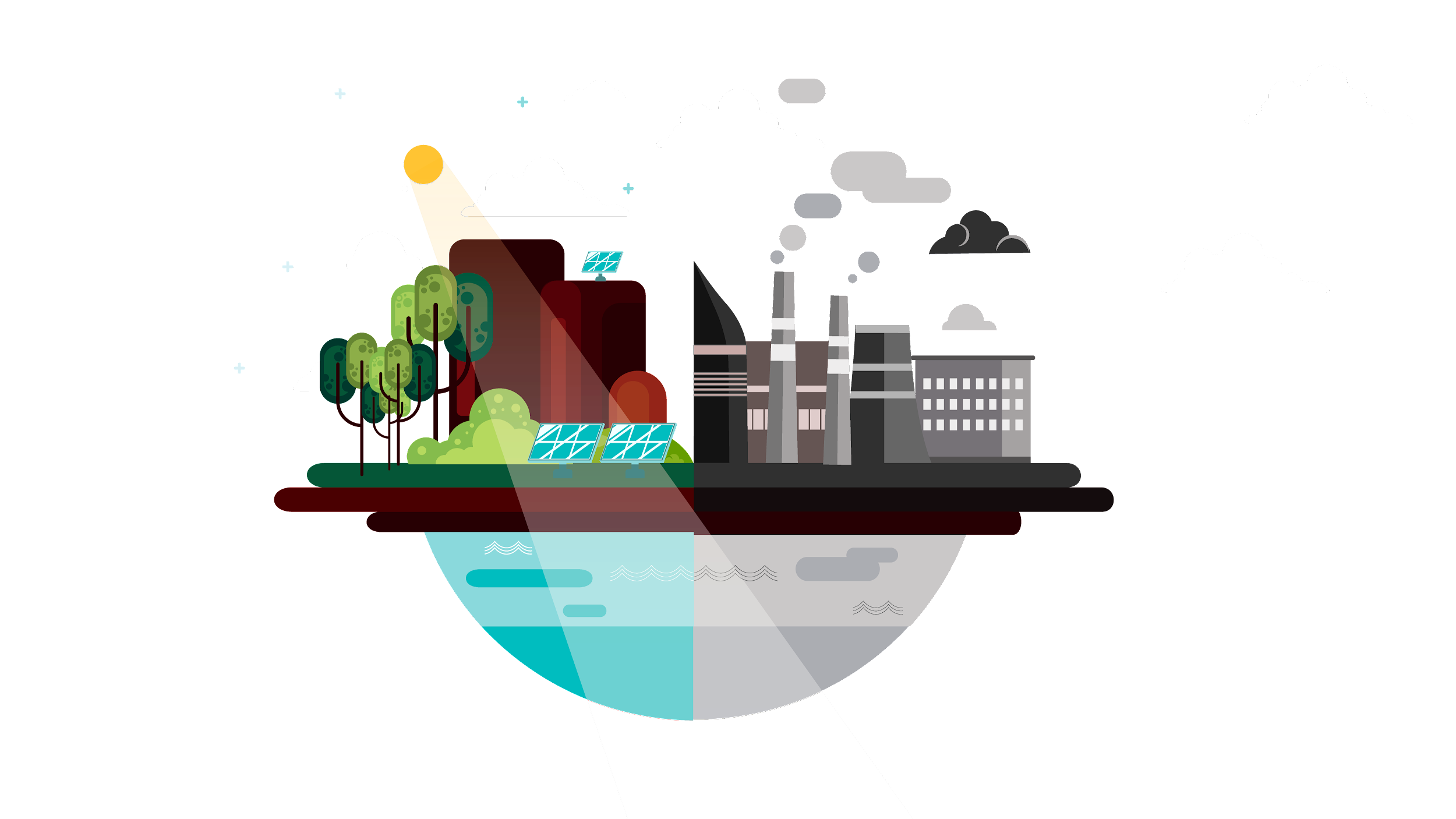 Energy Literacy
Energy Literacy is the ability to understand the role of energy in nature and our lives and to apply this understanding to answer questions and solve problems. An energy-literate person:
Can trace energy flows & think in terms of systems
How much energy is used & where it comes from
Can assess the credibility of information about energy
Can communicate about energy sources and usage in meaningful ways
Is able to make informed energy-related decisions based on pros, cons, and an understanding of impacts and consequences
Life-long learner - energy technologies are always advancing
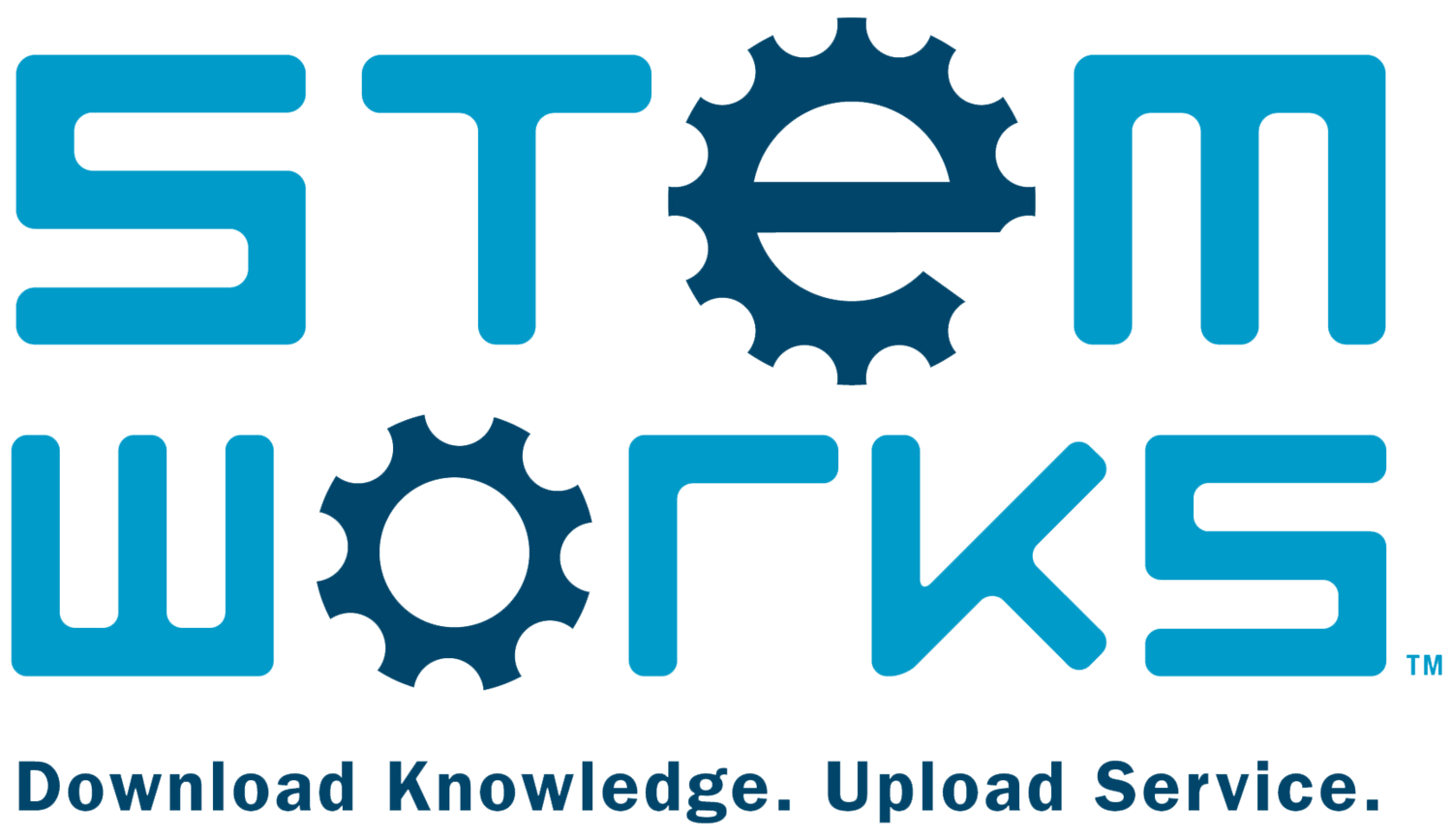 See: www.energy.gov/eere/energyliteracy
04
Overview
NGSS Tips
If you haven’t already, make a copy of the Teacher Guide Google Doc. Feel free to add notes and comments as we go. 

Make a copy of the Student Workbook.
Conceptual understanding takes time and effort
Allow students to explain concepts in their own words
Don’t short-circuit deep learning 
Hands-on Investigations help build understanding
Science & Engineering practices help students make sense of the world and think about positive changes
All three dimension of a PE are in service of answering a question (science) or designing a solution (engineering) related to a phenomena.
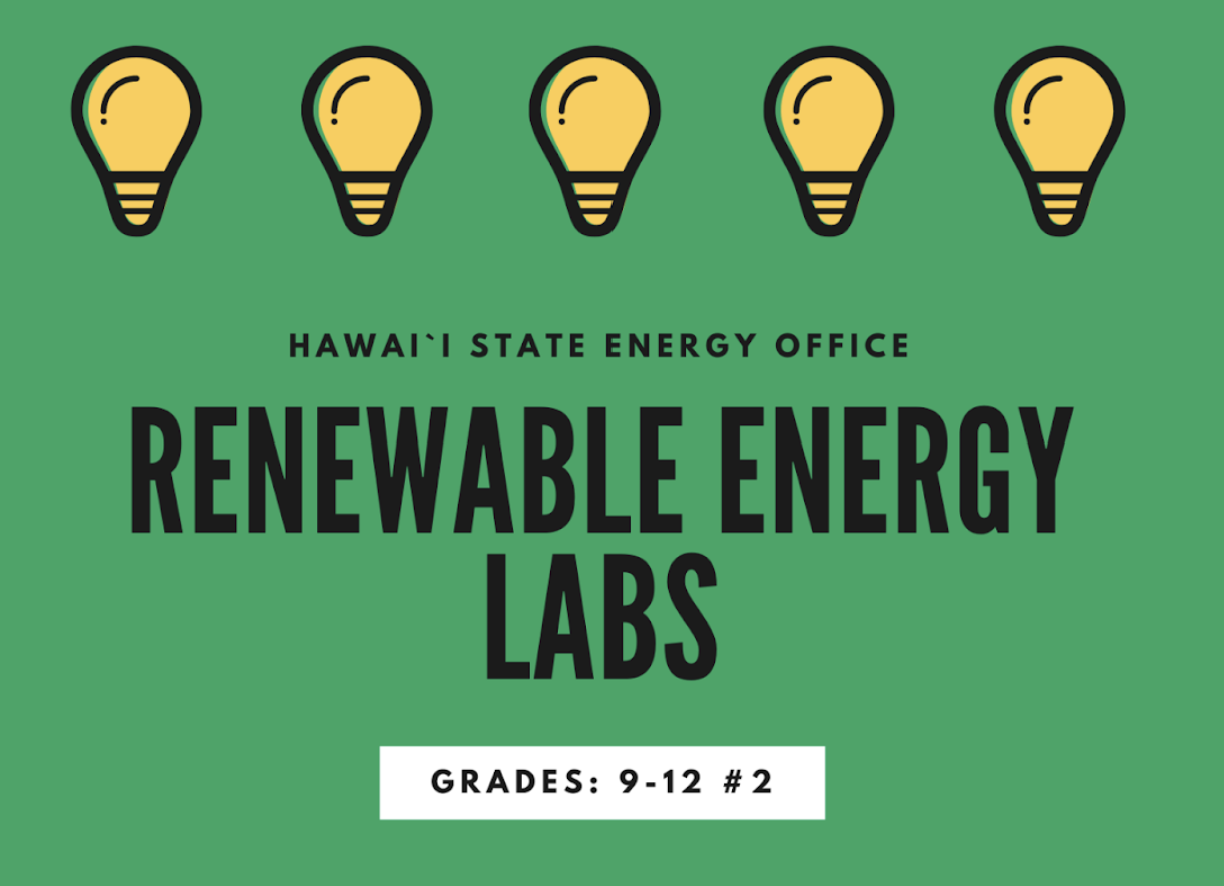 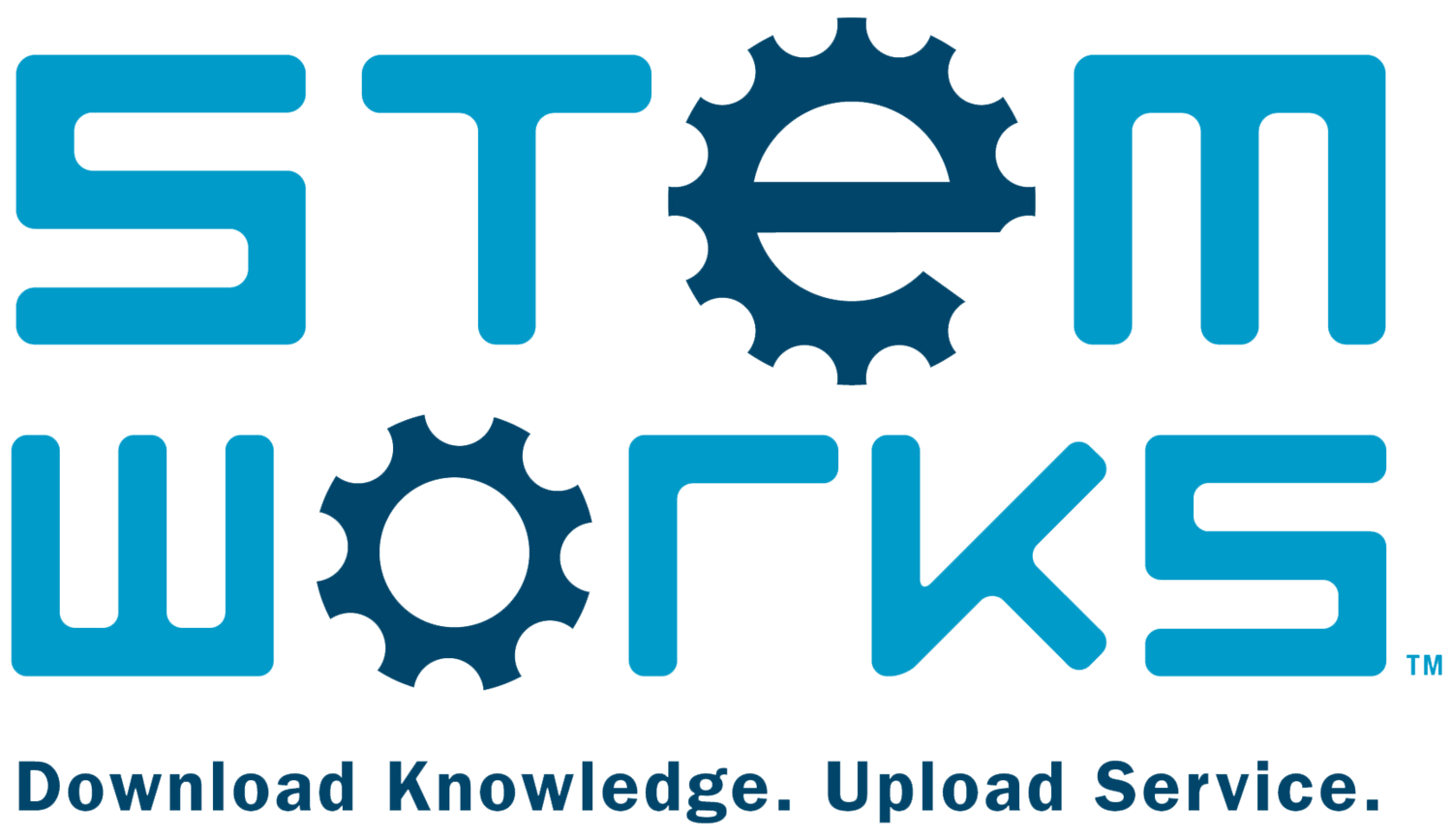 NGSS Example Tables
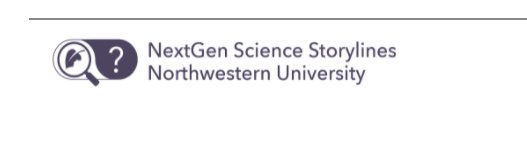 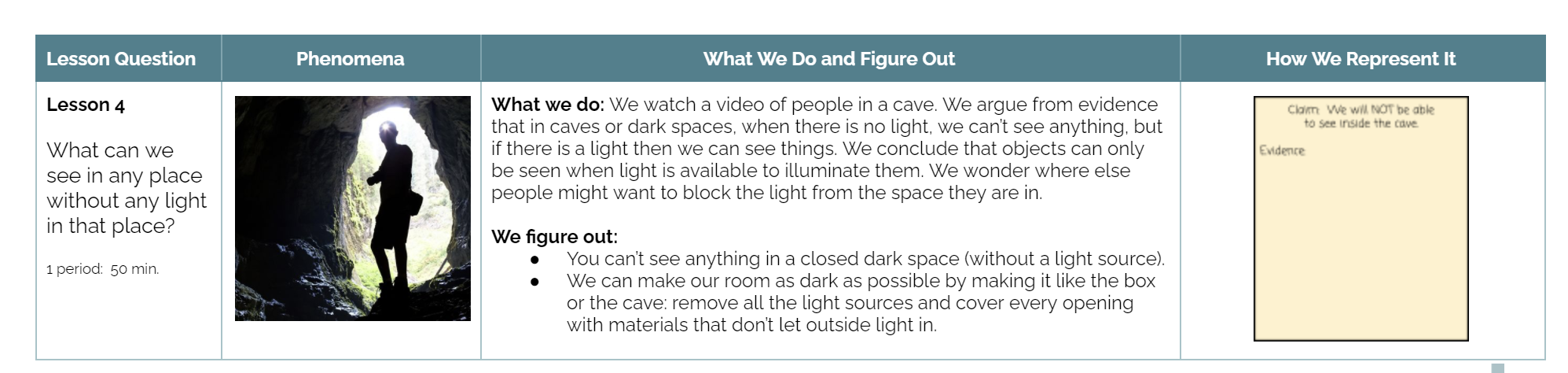 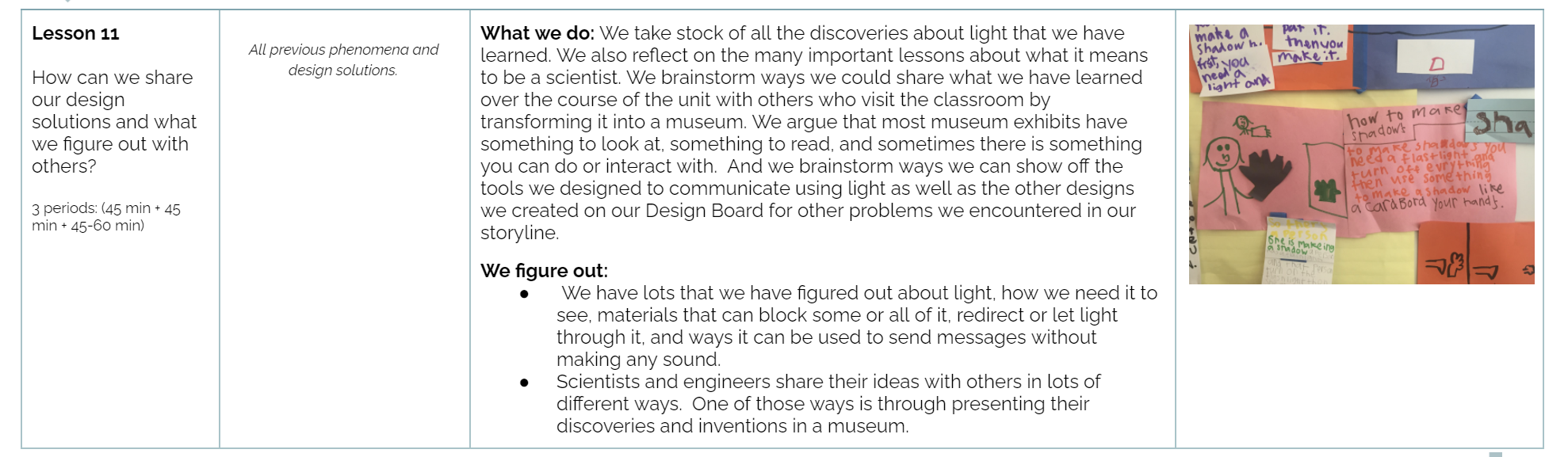 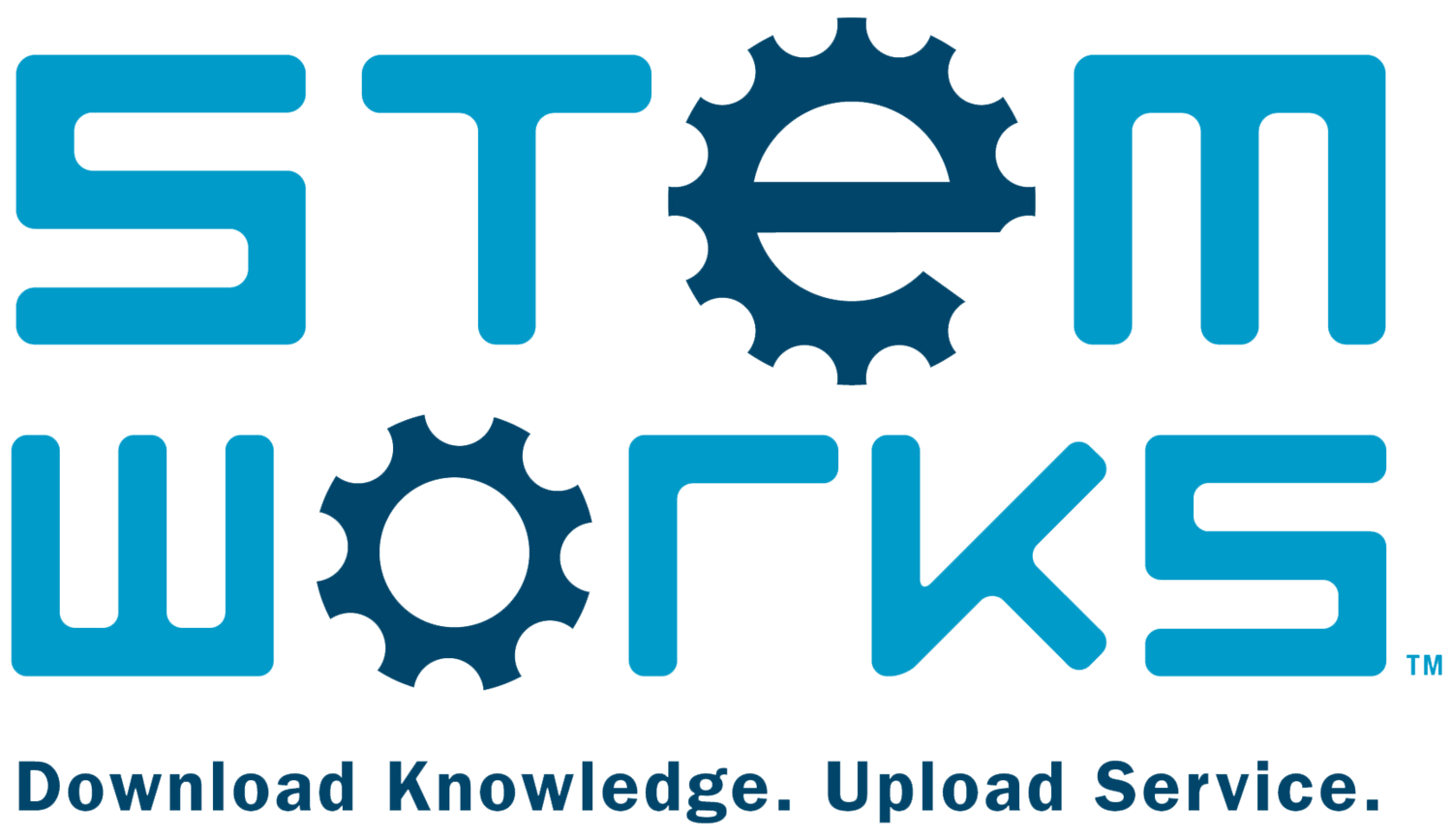 [Speaker Notes: G1 Light, Sight, and Communication Unit Landing Page-v2.0 - Google Docs]
At Home Activity
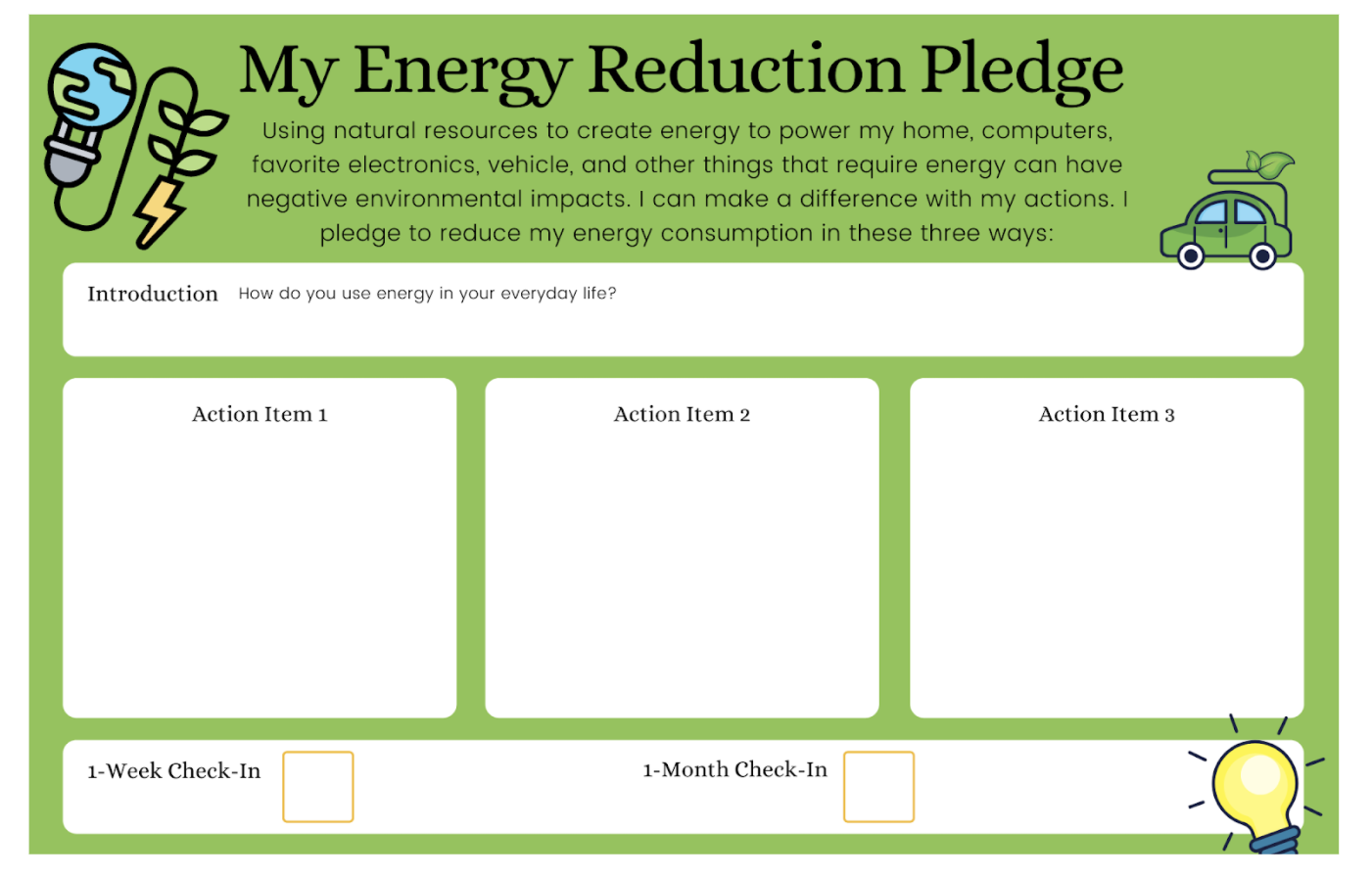 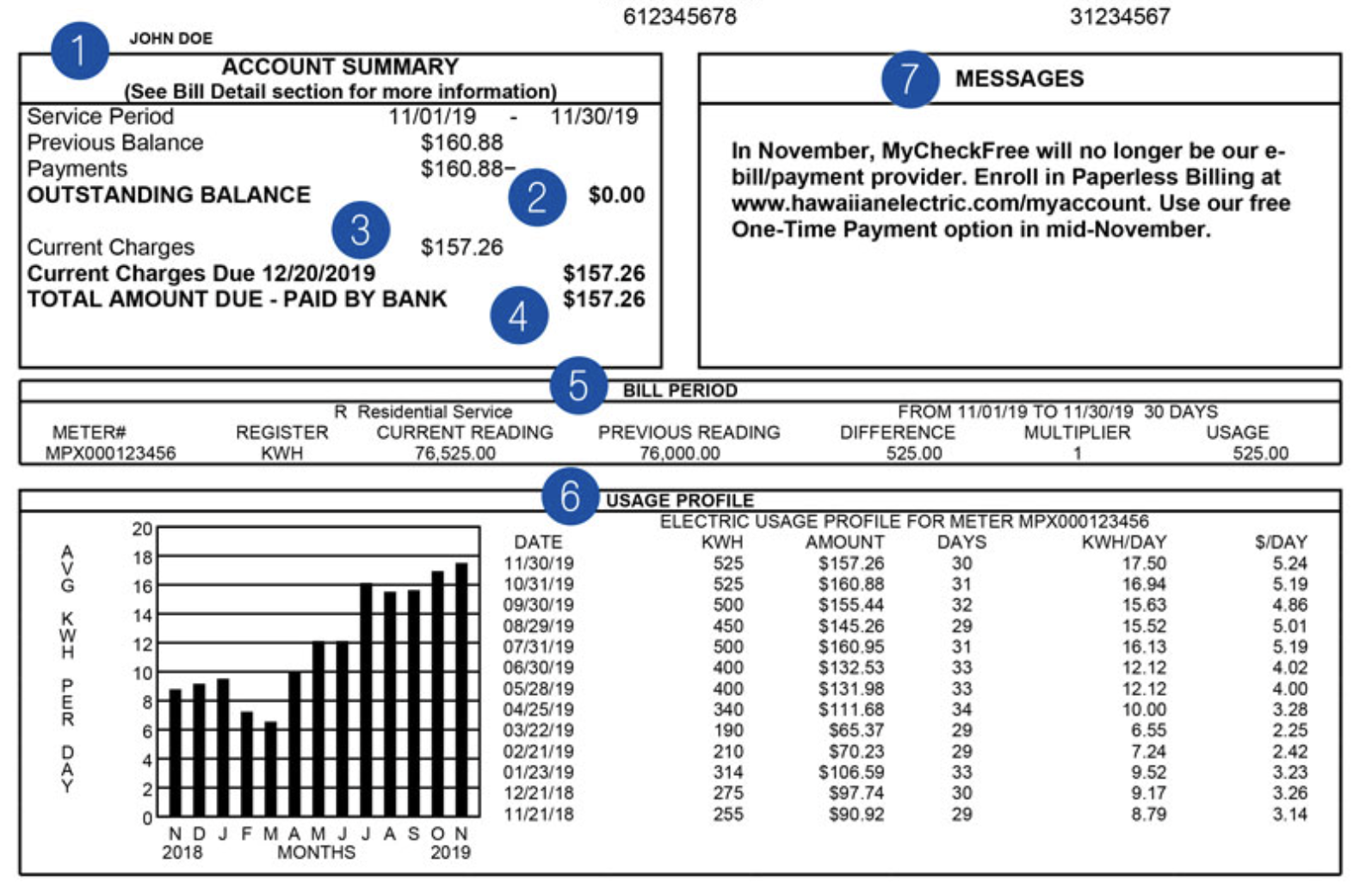 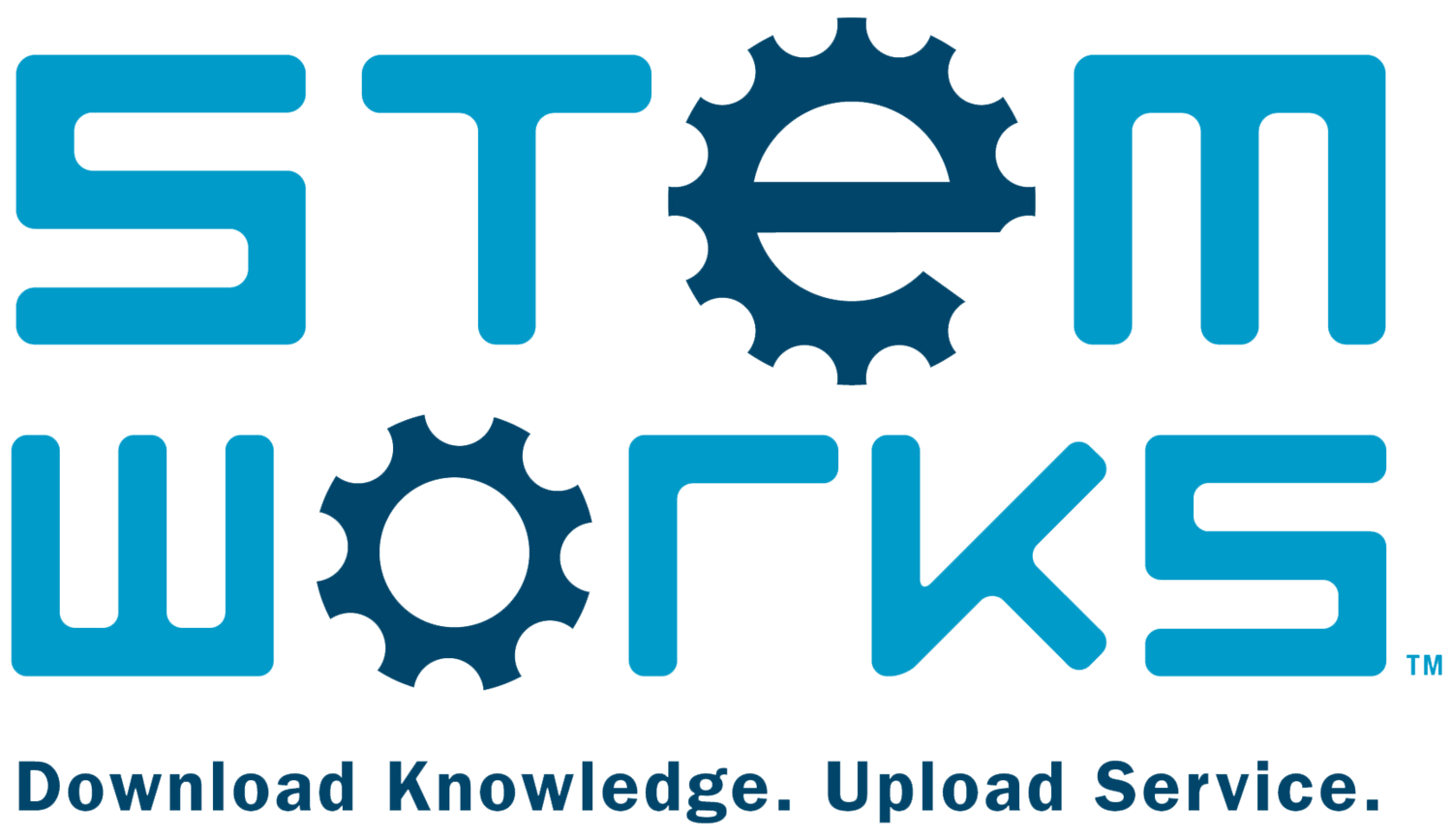 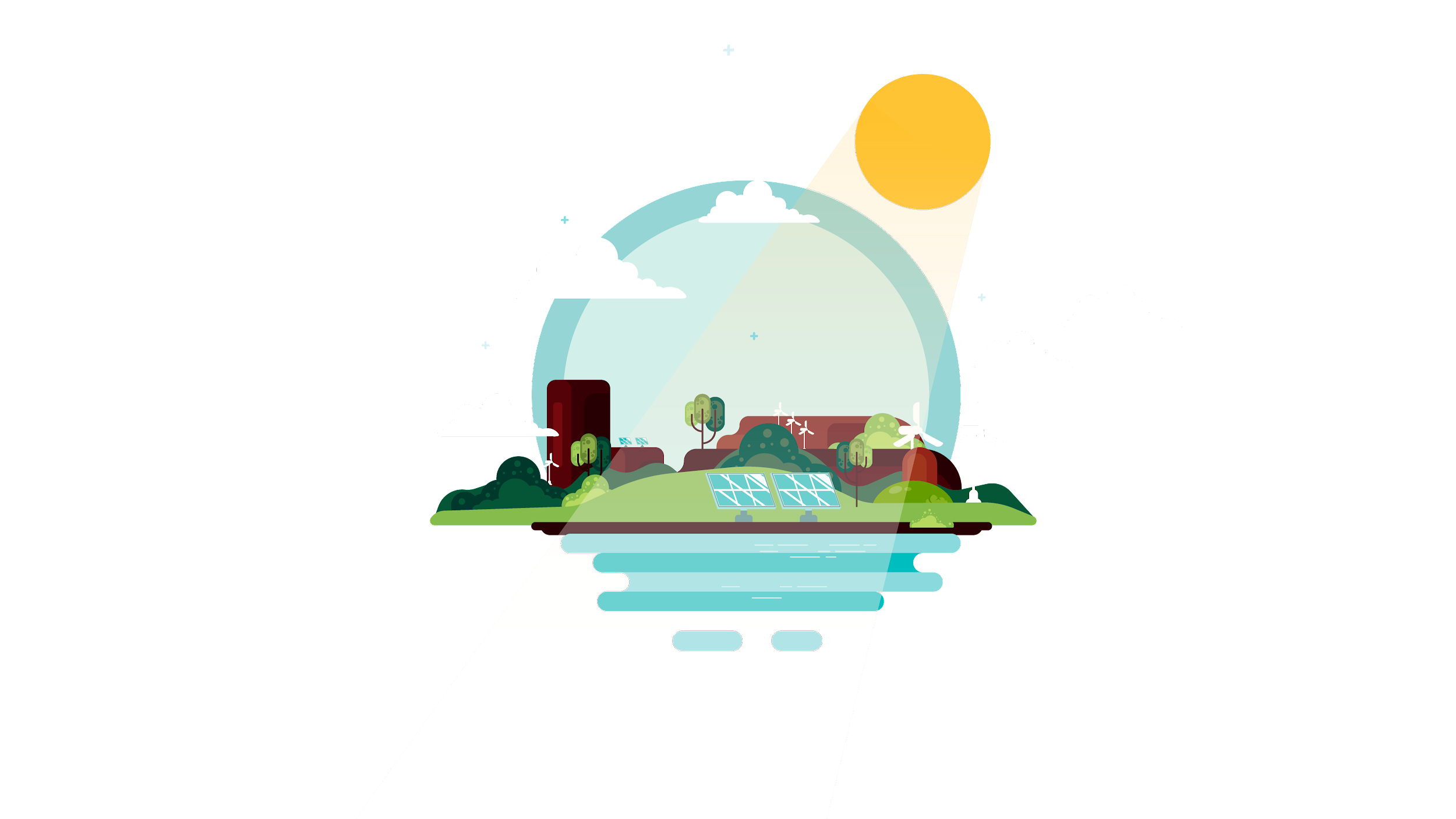 Next Steps
$$$
Post-training Evaluation

Implementation in your classroom (1-6 weeks)

Post-implementation feedback (google form)
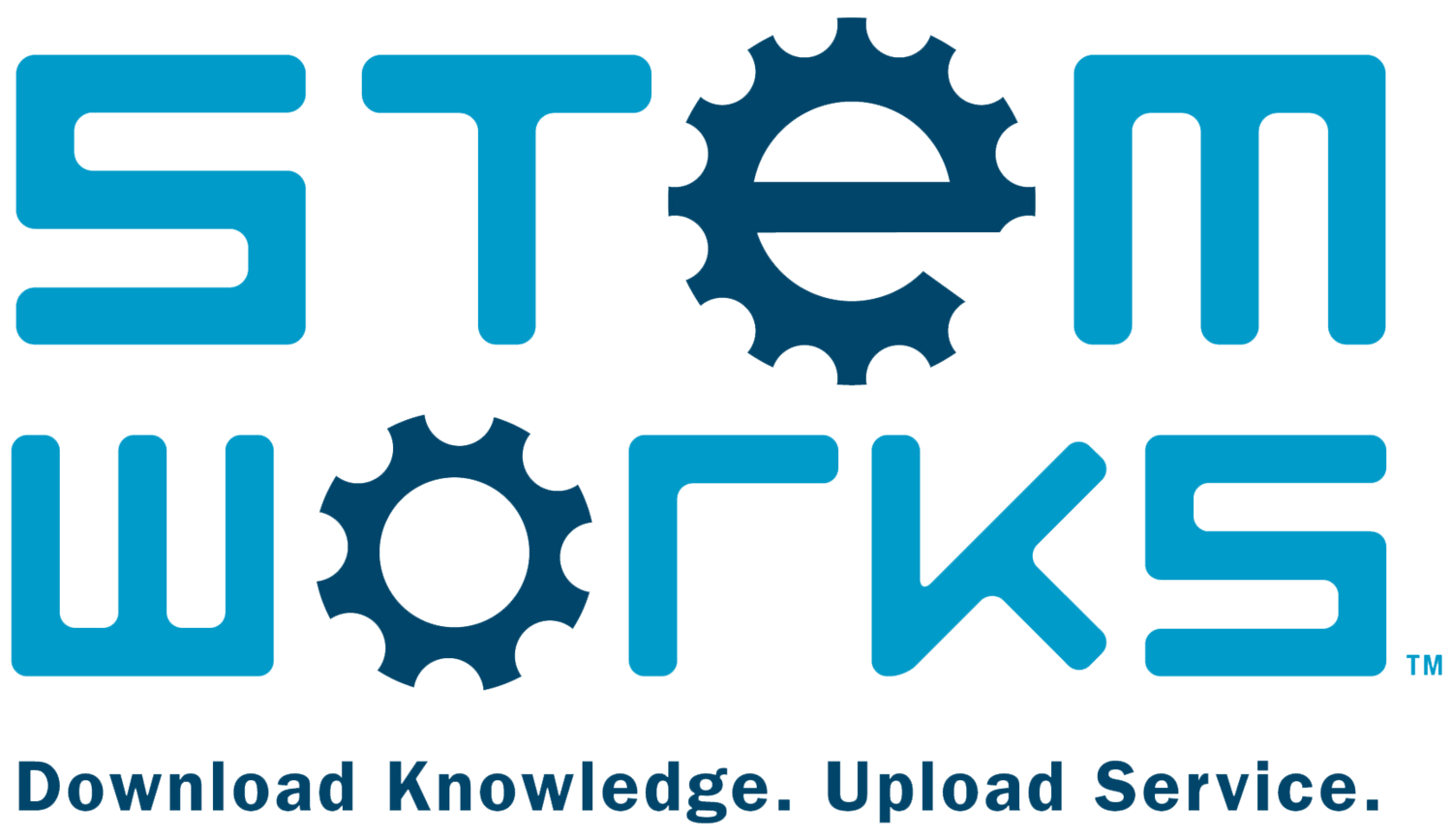 Mahalo!
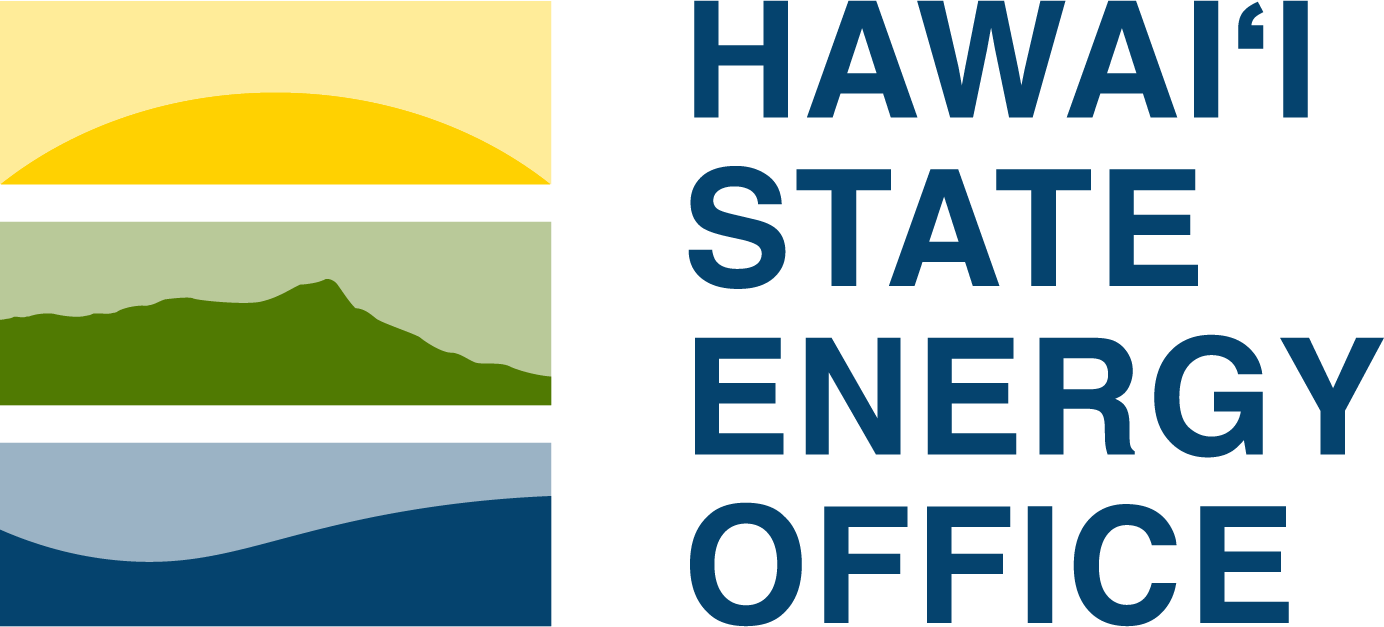 Learn more about Hawaii's Clean Energy Initiative by visiting: | Securing the Renewable Future (Hawaiʻi.gov) energy.Hawaiʻi.gov
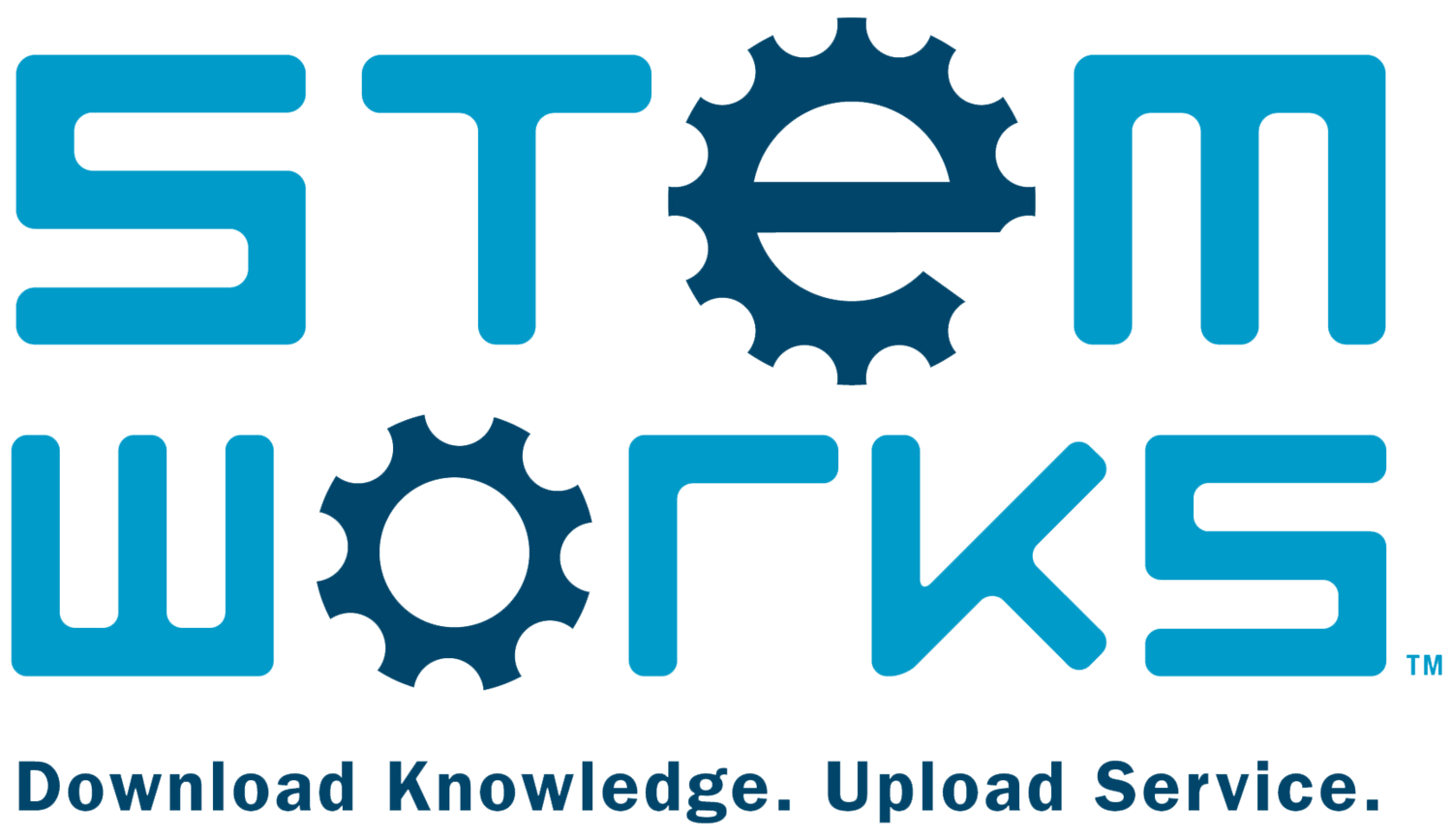 Mahalo!
katie@medb.org
www.STEMworkshawaii.org
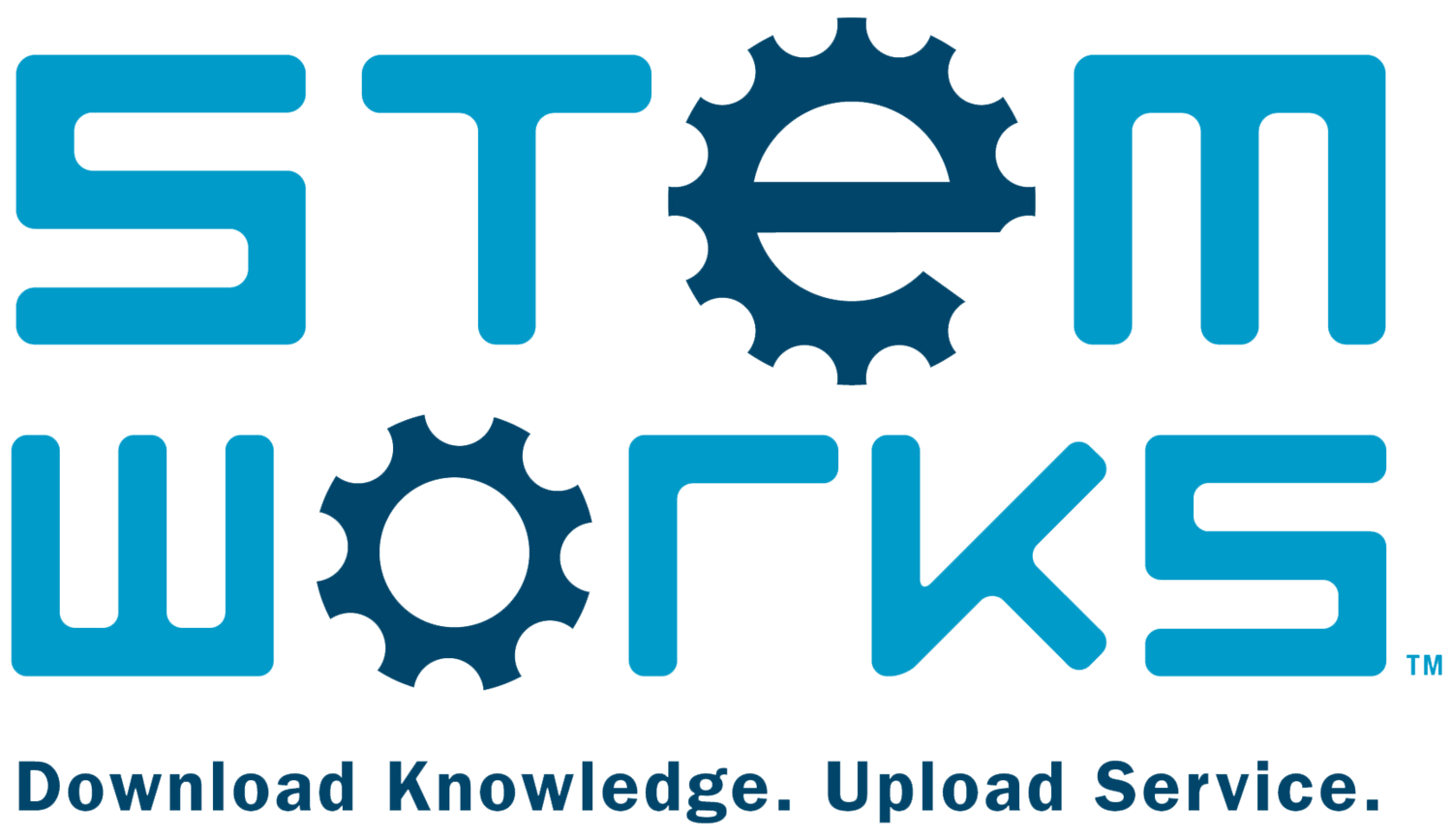 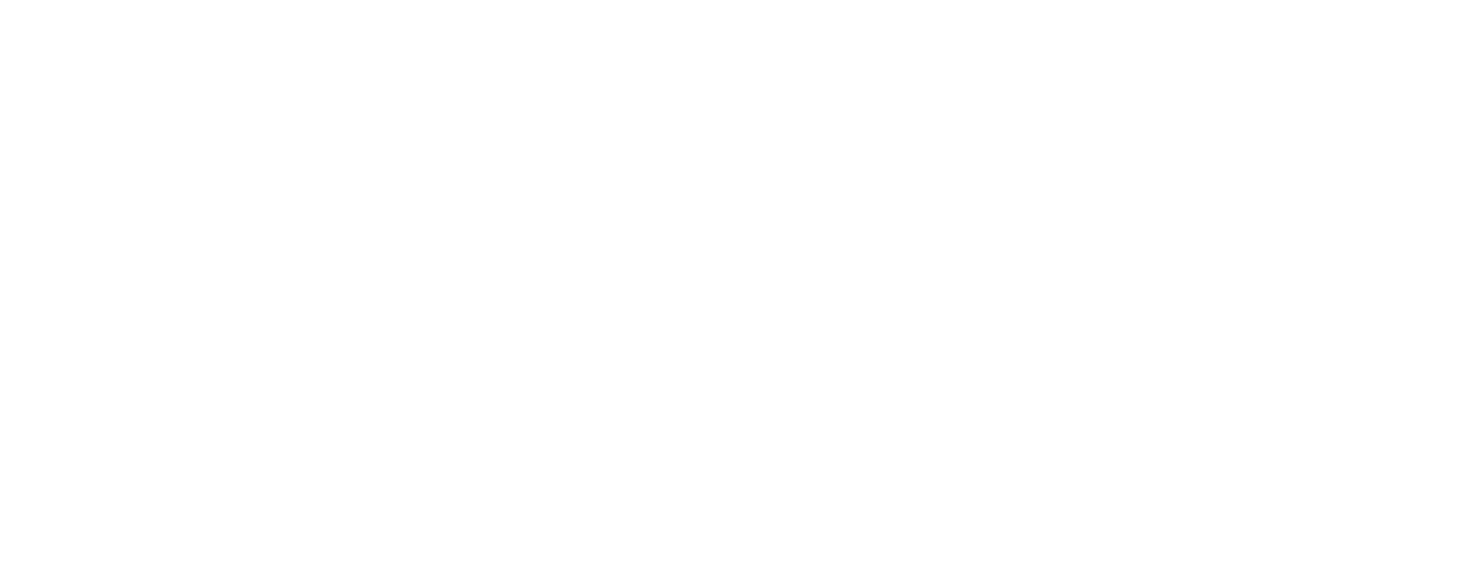 Fonts & colors used
This presentation has been made using the following fonts:
Squada One
(https://fonts.google.com/specimen/Squada+One)

Advent Pro
(https://fonts.google.com/specimen/Advent+Pro)
#434343
#70853b
#bfd867
#e7ab30
#f9c344
#62bcbe
#88e1e2
#e6eae9